муниципальное бюджетное дошкольное образовательное учреждение «Детский сад № 18» Артемовского городского округа
« Социо-игровые приёмы обучения в процессе взаимодействия детей с друг другом в ДОУ»


                                  
Подготовили:
 Учитель – логопед: О.А. Гончаренко 
                                                        Воспитатель: Н.В. Тимершина
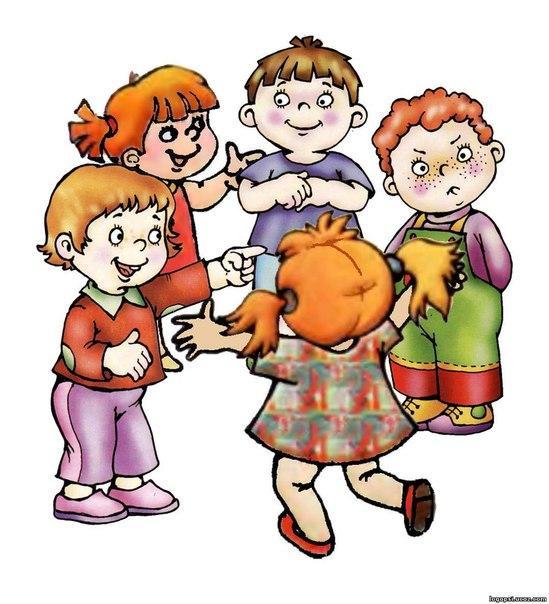 Цели и задачи  социально – игровых приемов
состоят в том, чтобы не учить, а налаживать ситуацию, во-первых, чтобы всем участникам захотелось доверять друг другу, а во вторых, чтобы каждый захотел доверять и своему собственному опыту.
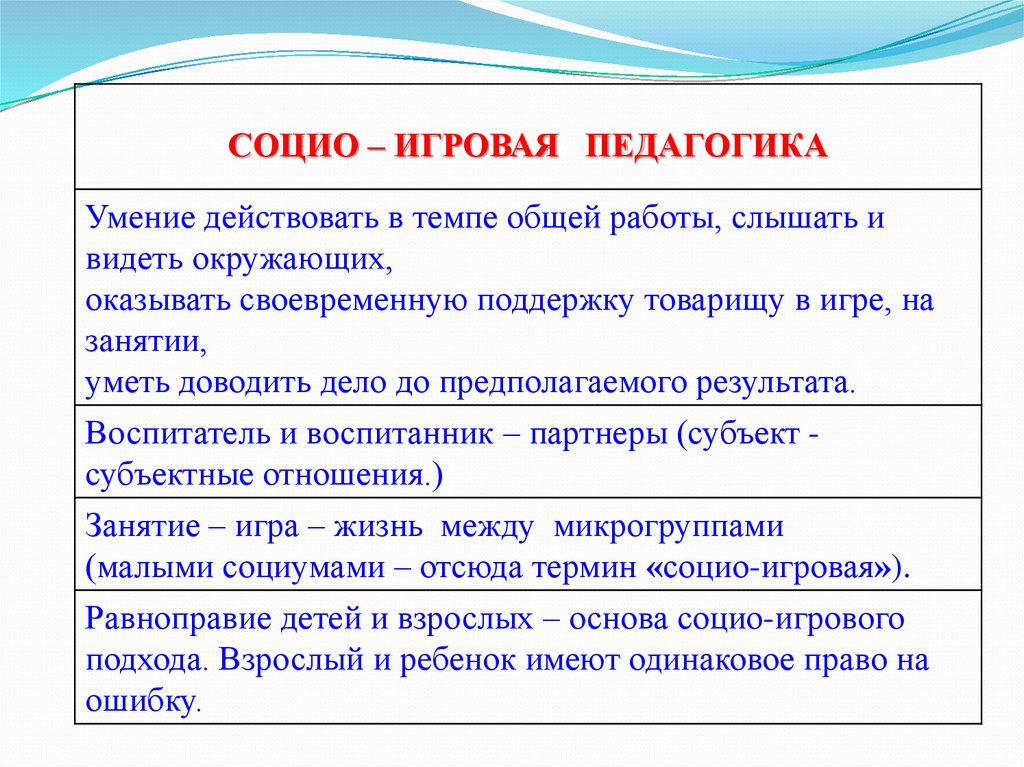 Уникальные условия для детской самостоятельности
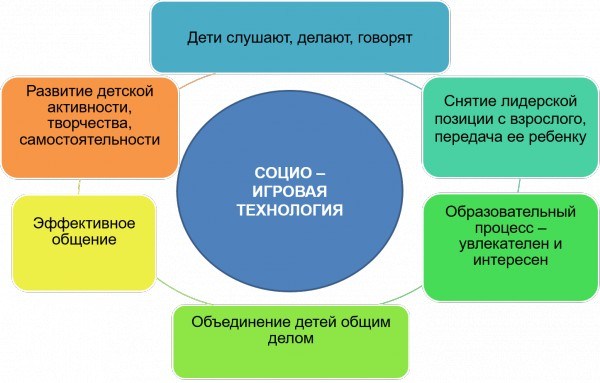 Обыкновенное чудо «Волшебной палочки»
	 Все дети объединились в группки по трое. Воспитатель достаёт «волшебную палочку»), которая будет ходить по кругу от одной тройки к другой. И чтобы передать «волшебную палочку», тройка, посовещавшись, дружным хором должна назвать то, что находится в комнате, и, например,   окрашено в белый цвет.
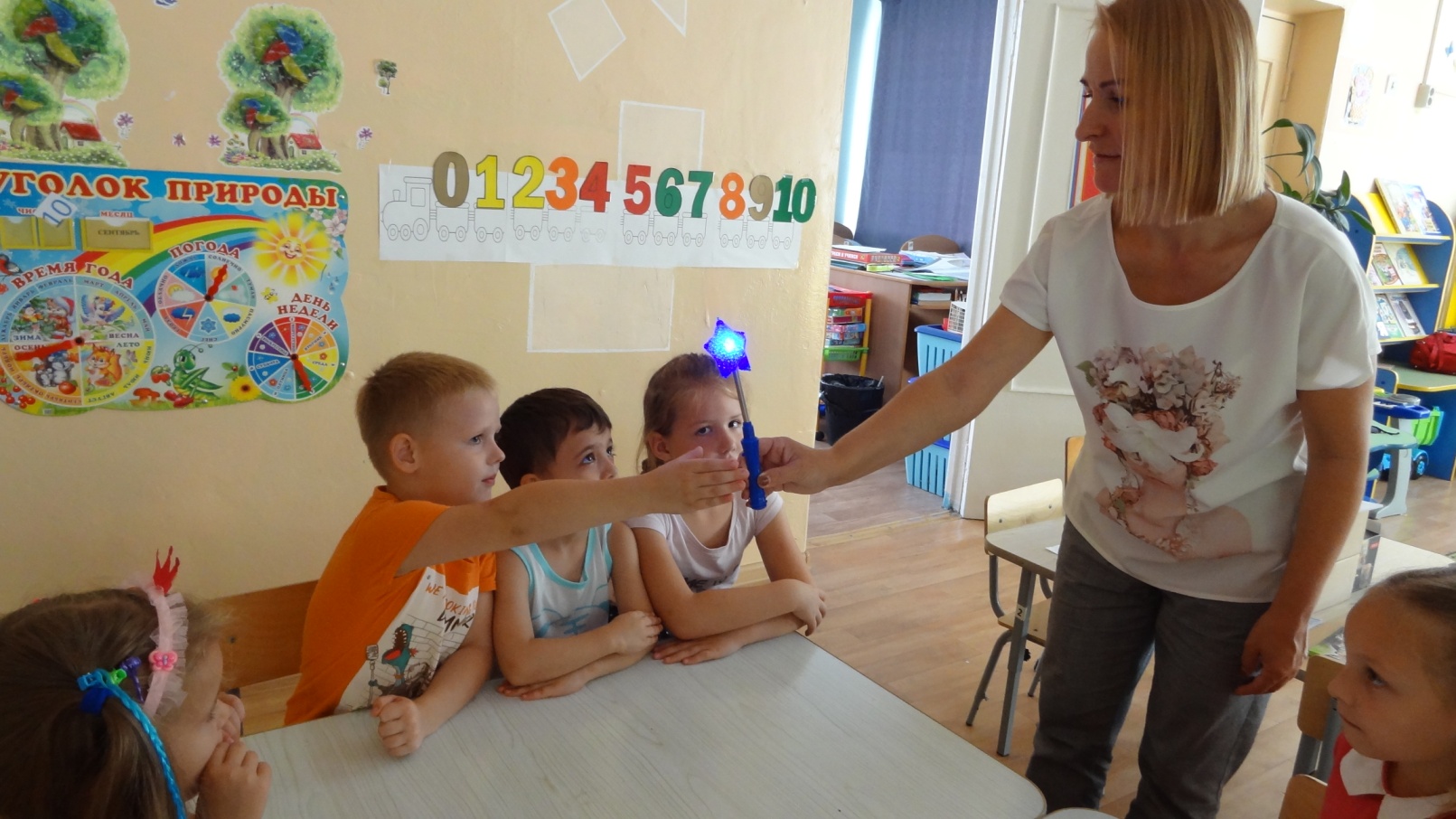 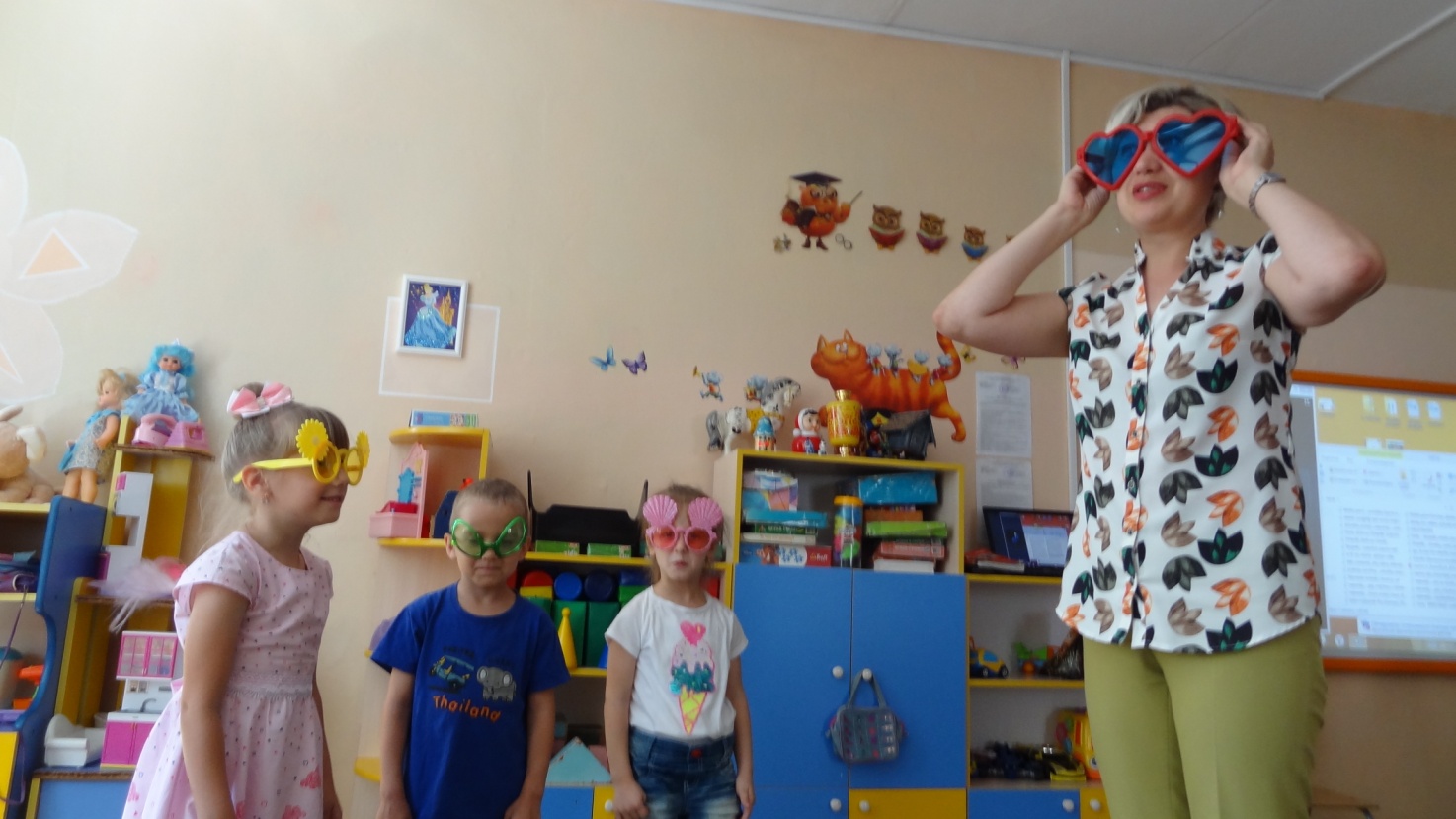 Всем известна пословица: за двумя зайцами погонишься – ни одного не поймаешь. Отсюда возник и местный образ: если же погнаться за 133 зайцами, то глядишь, с десяток и наловишь.
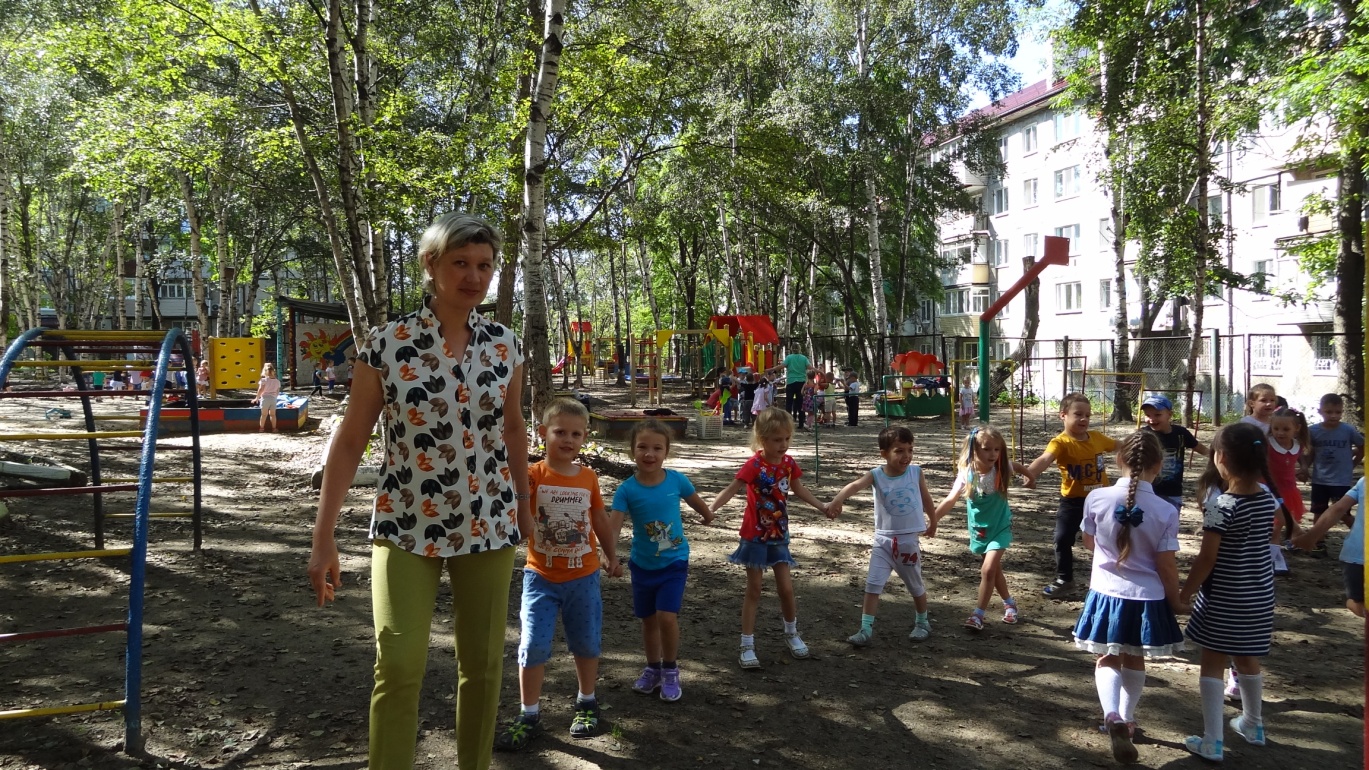 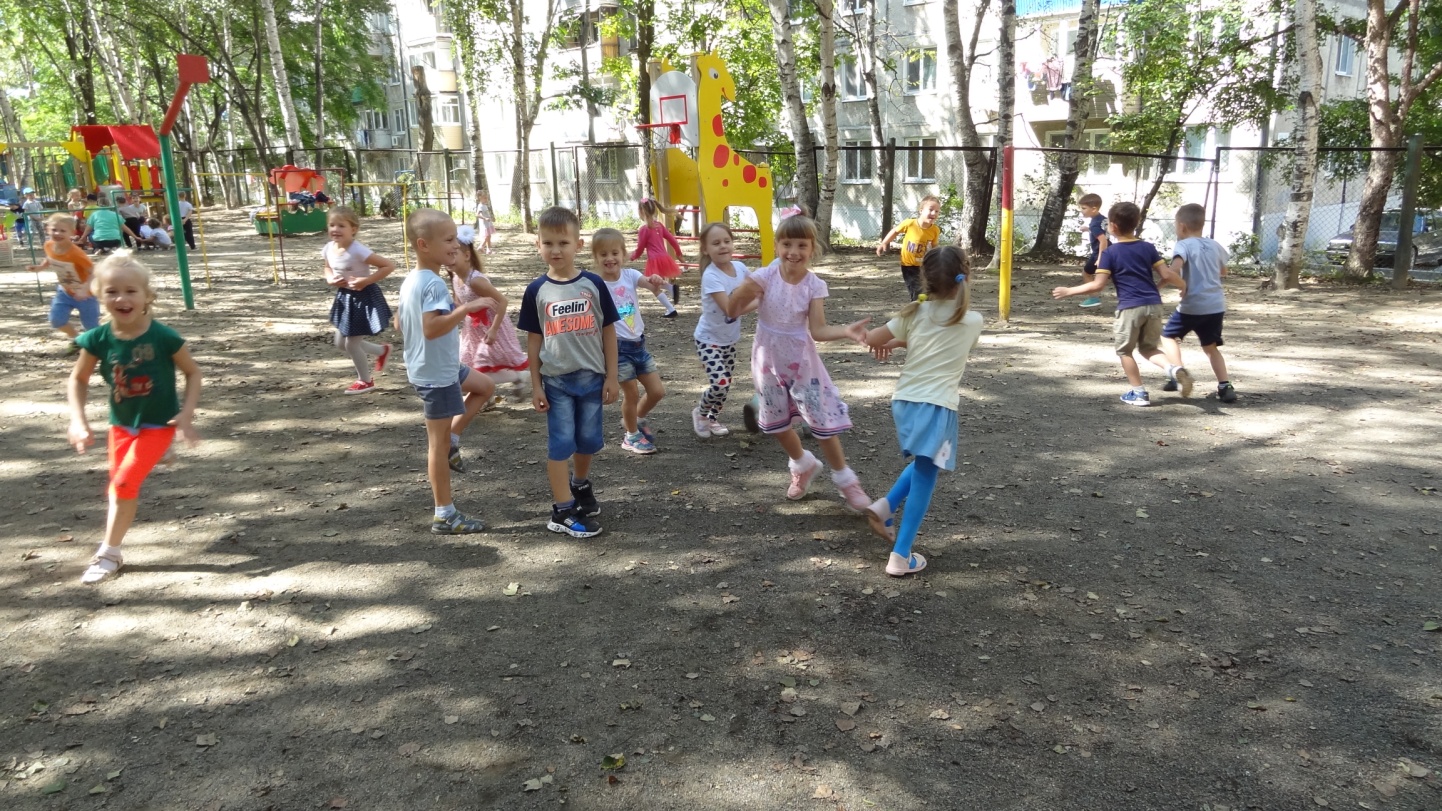 Е.Е. Шулешко отмечал, что в шестёрке каждый ребёнок может найти наиболее выгодные условия для возникновения коллективного делового общения:

 В большой группе все дети хотя и известны друг другу, но не все близки между собой;
 В малочисленных группах дети расширяют и тренируют свои умения входить в рабочий контакт с известными, но недостаточно близкими сверстниками;
Во время работы шестёрки часть детей может стихийно обособляться во временную тройку (3+3) или временную пару (2+4 или 2+2+2);
дистанция между разными детьми быстро уменьшается: они начинают находить подходы друг к другу, другие открывают в себе ситуационную терпимость (толерантность)
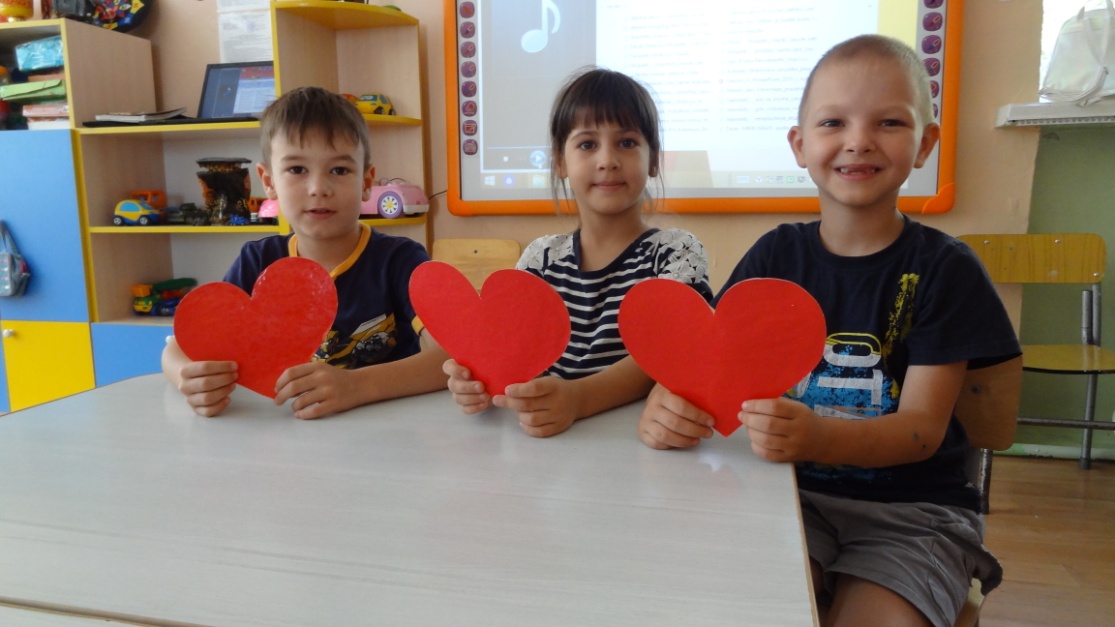 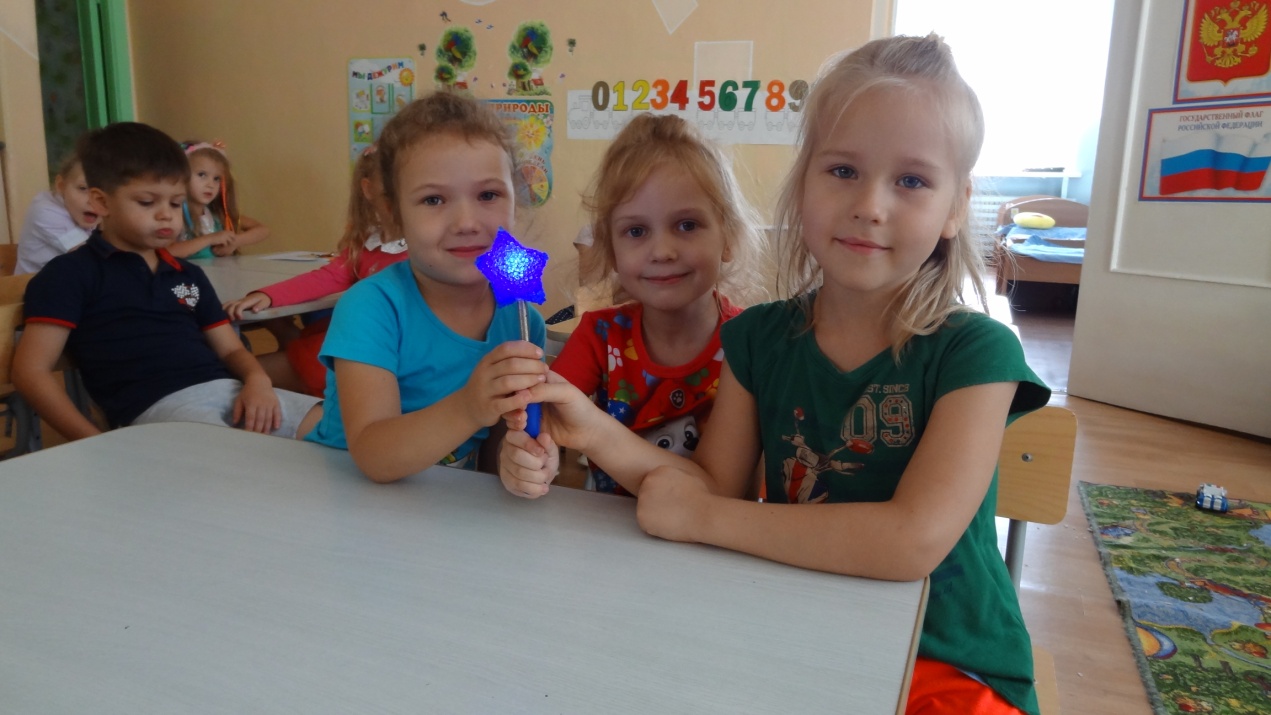 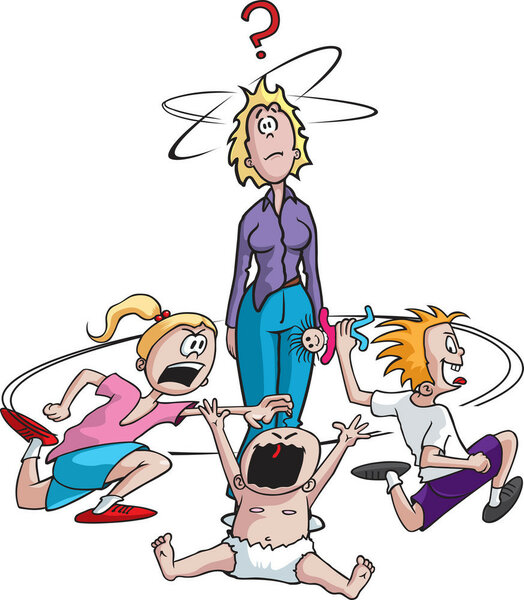 5 советов воспитателю:
Быть готовым к собственным промахам.
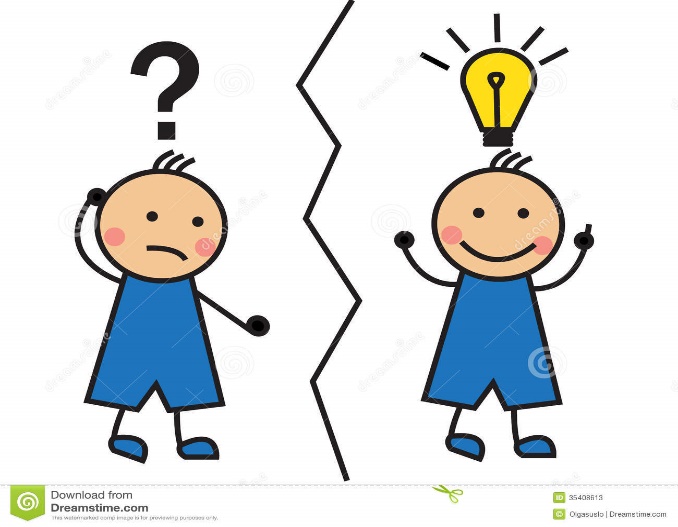 2. Не «разжевывать» смысл задания.
3. Обращать внимание на интересные неожиданности.
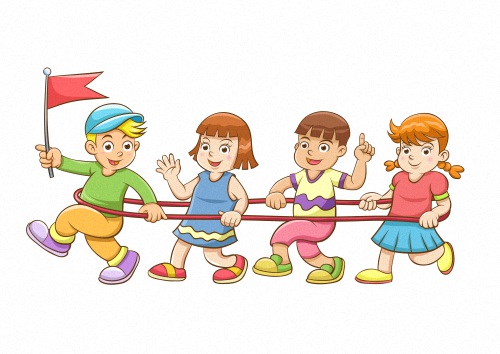 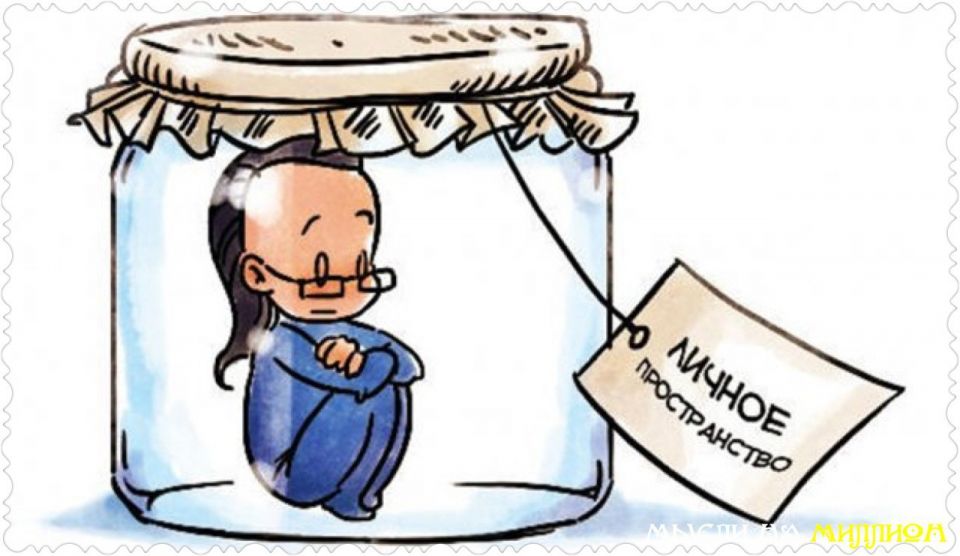 4. Видеть в детских отказах ценные подсказки.
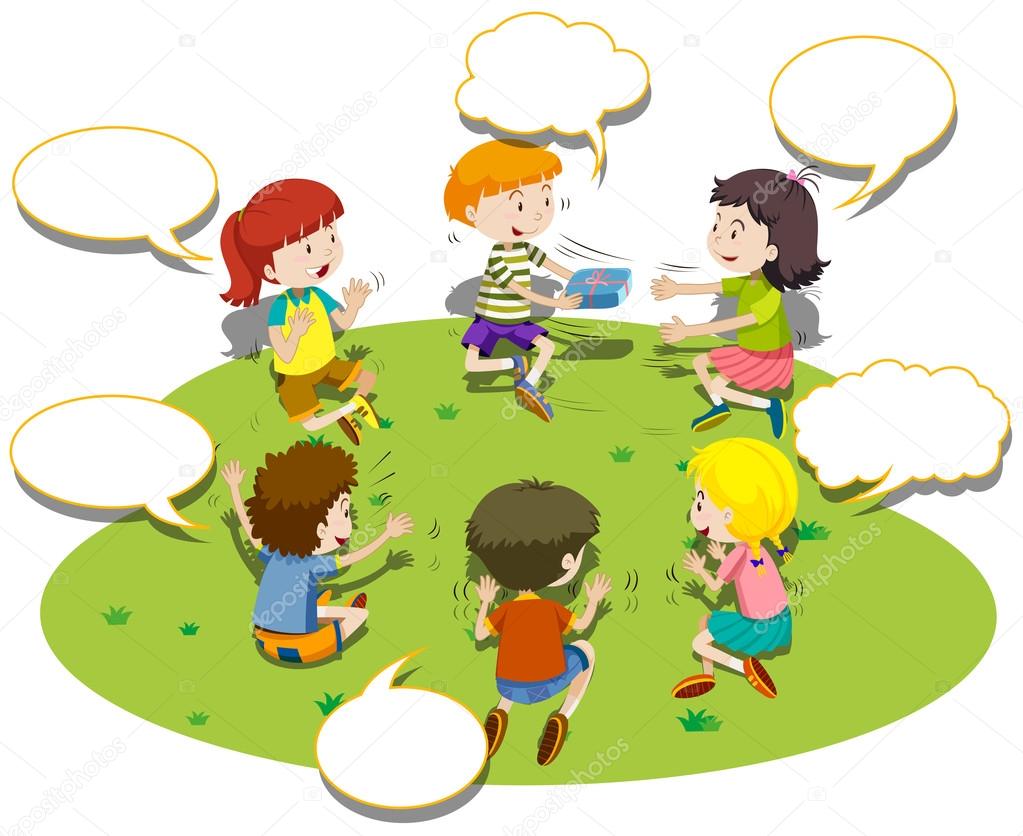 5. Умейте порадоваться шуму.
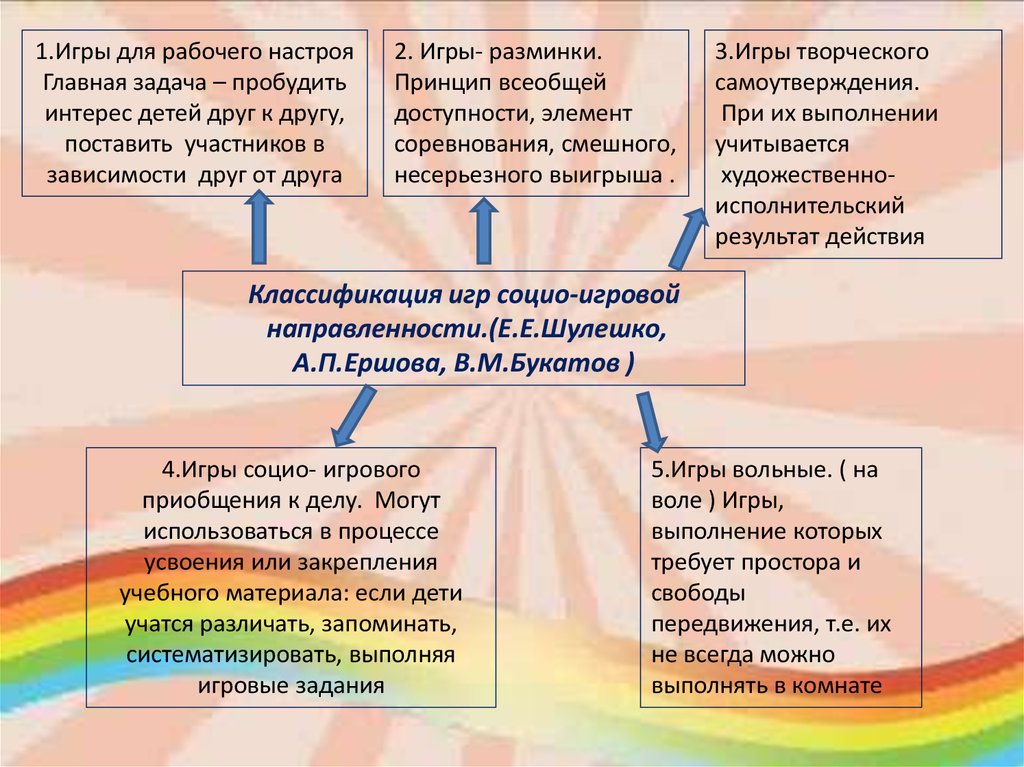 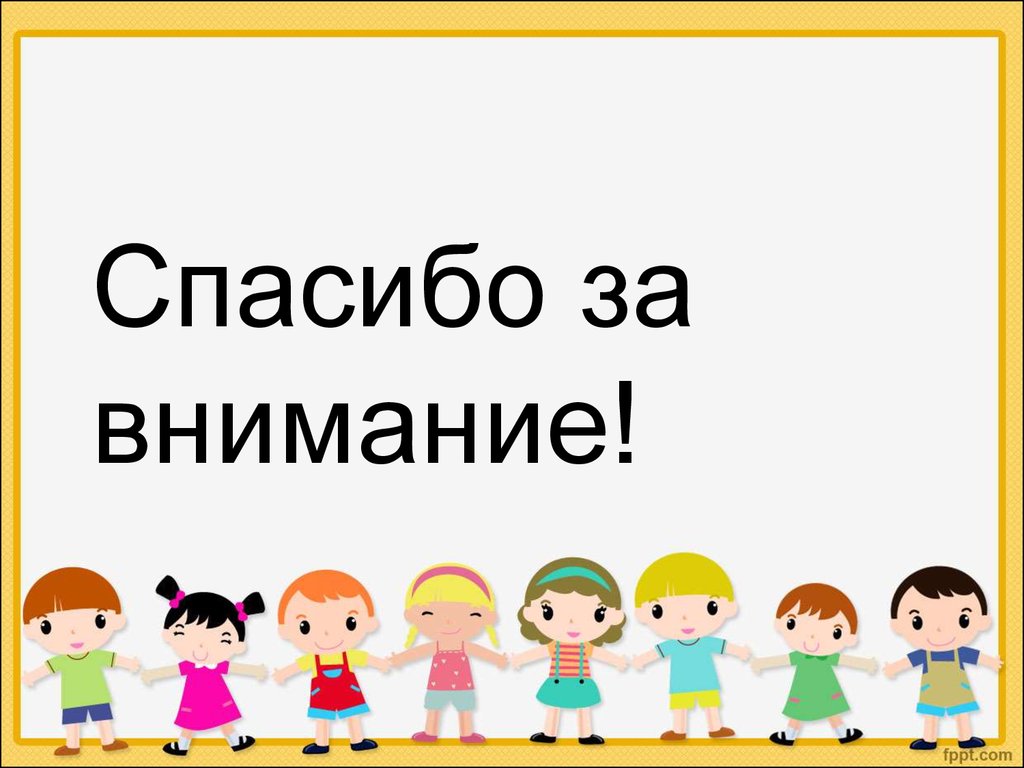